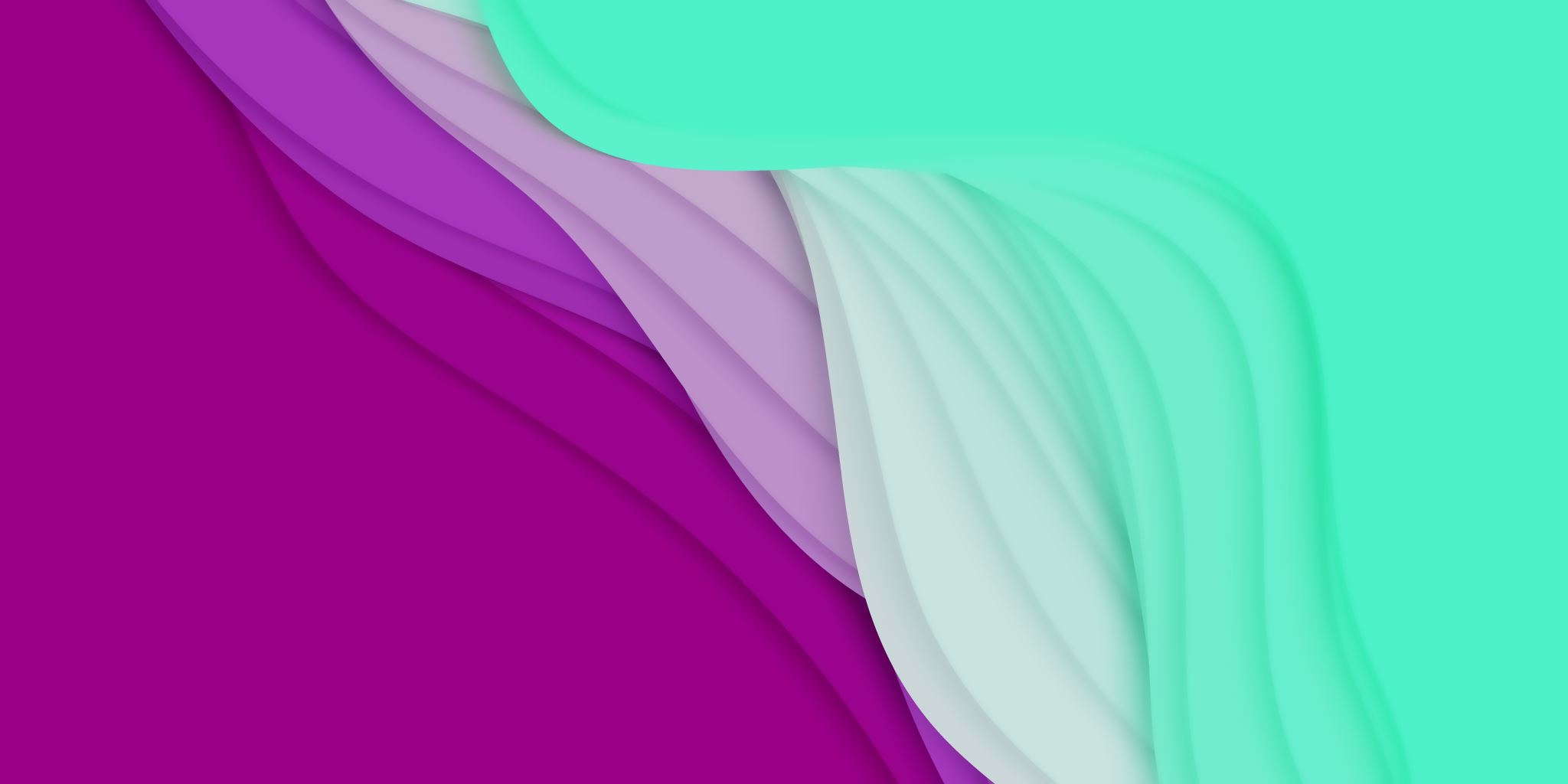 Combating Combustible Dust in the Workplace
Jeff Krause
HA-International, LLC
Overview
Fundamentals; getting a feel for combustible dust hazards
Identify and classify
Key References
Look, we’ve been doing it this way for 30-years… 
Dust Hazard Analysis
Process equipment, including dust collectors and bucket elevators
Housekeeping
Managing accumulations
Identify and Classify
Material
Often but not always organic, or metal
Small particle size, < 420 um
Flash fire or explosion when suspended in air and ignited
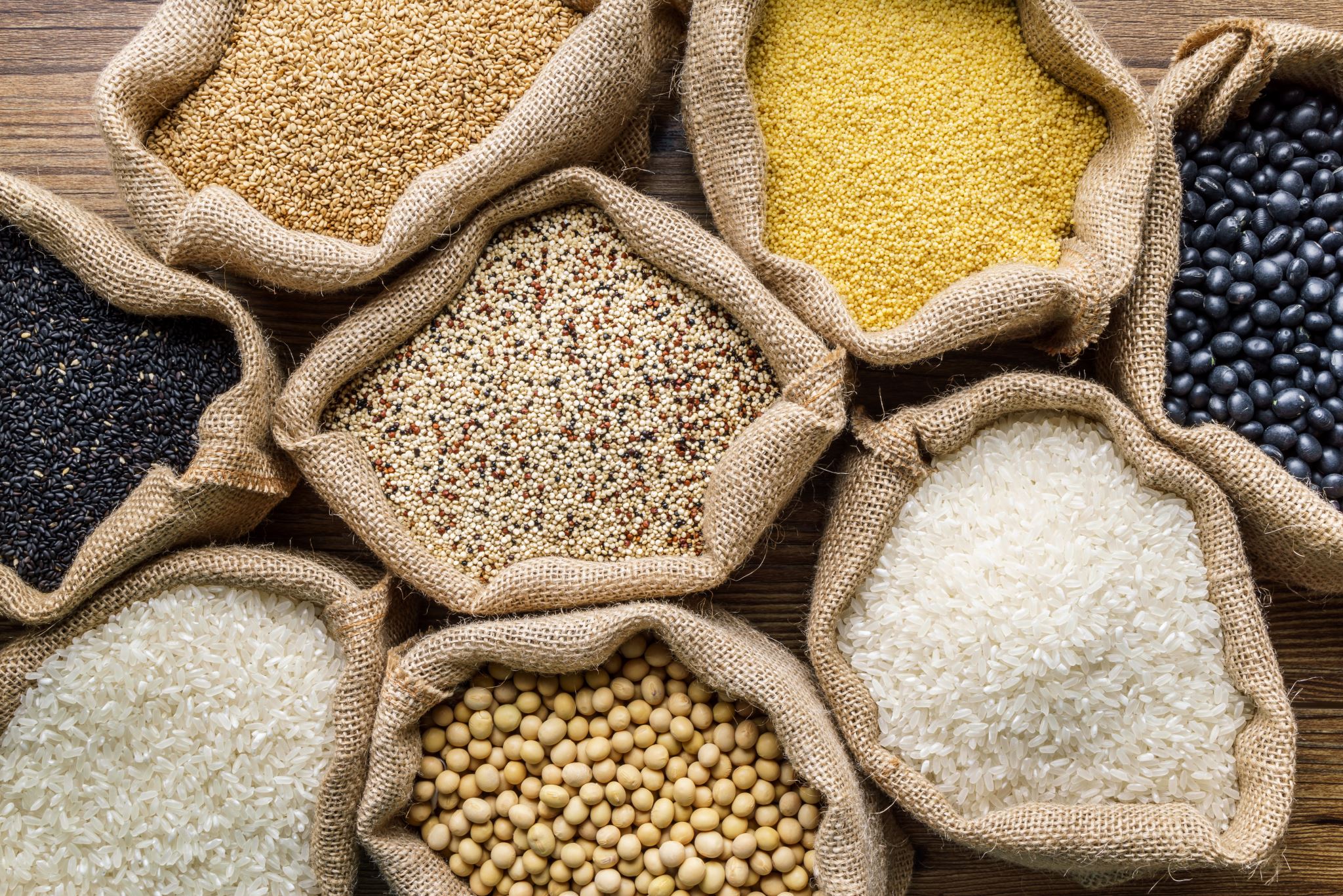 Common combustible dusts (NOT an exhaustive list)
Agricultural products – sugars, starches, flour, whey, wood flour, powdered milk
Agricultural dusts – plant processing dusts, starches, spices, food processing dusts
Carbonaceous dusts – soot, carbon black, coal, coke
Chemical dusts – calcium stearate, paraformaldehyde, adipic acid, sulfur, many others
Textile dusts – wool, silk, synthetic fibers
Metal dusts – aluminum, bronze, magnesium, zinc
Plastic dusts – LDPE, epoxy resins, phenolic resins, melamine resins, PVA, PVC, many others
Testing your material
Kst Classes
St 0 		0 bar.m.s-1 				Does not explode
St 1 		1 to 200 bar.m.s-1 		Weak explosion
St 2 		201 to 300 bar.m.s-1 	Strong explosion
St 3 		> 300 bar.m.s-1			Very strong explosion
Other tests
MIE – Minimum ignition energy
MEC – Minimum explosible concentration
Minimum autoignition temperature
Layer ignition test

Where to send the samples for analysis?

Is it okay to ship combustible dust samples?
Criteria for a combustible dust explosion
Dispersion in air
Very high concentrations, not typical process/exhaust levels
MEC  (phenolic resin)  15 g/m3
Ignition Source - MIE
More energy needed than flammable vapors, but still can be ignited by some forms of static discharge
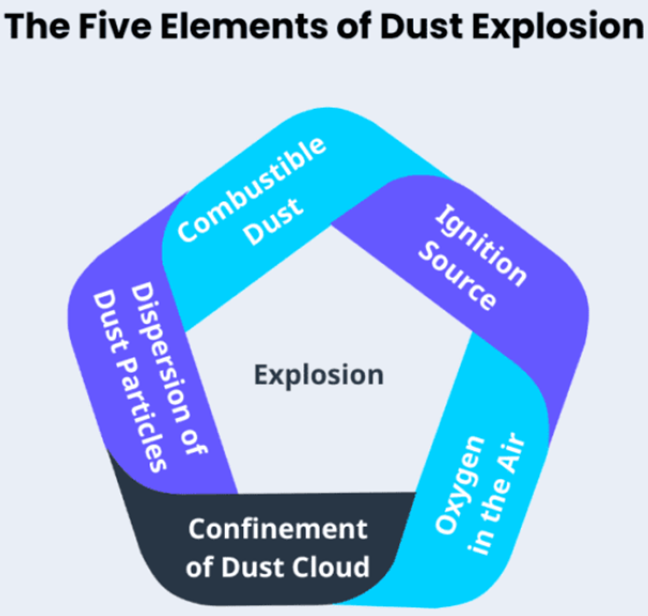 Dusts
Aluminum                  10 mJ
Epoxy Resin             <10 mJ
Milk Powder                50 mJ
Phenolic Resin	        2-10 mJ
Sugar                          30 mJ
Versus Vapors
Acetone                  1 mJ
Benzene               0.2 mJ
Heptane                0.2 mJ
Toluene                 0.2 mJ
Ignition Sources
Secondary explosions
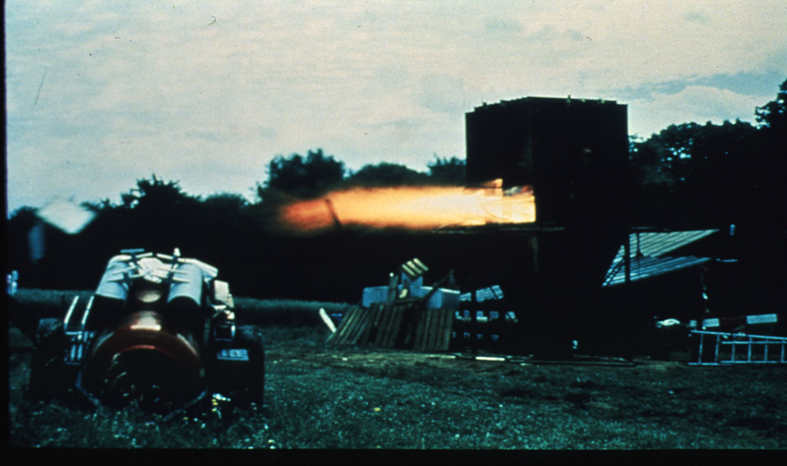 Dust is present on facility surfaces
An initial event suspends settled dust
An ignition source completes the fire triangle
Unburned dust is pushed ahead of the flame front by the pressure front in all possible directions, suspending more dust
Second explosion occurs, often much larger

Can occur inside equipment and in open areas
Dust layers over 1/64 inch thick can suspend to optimum explosible concentrations
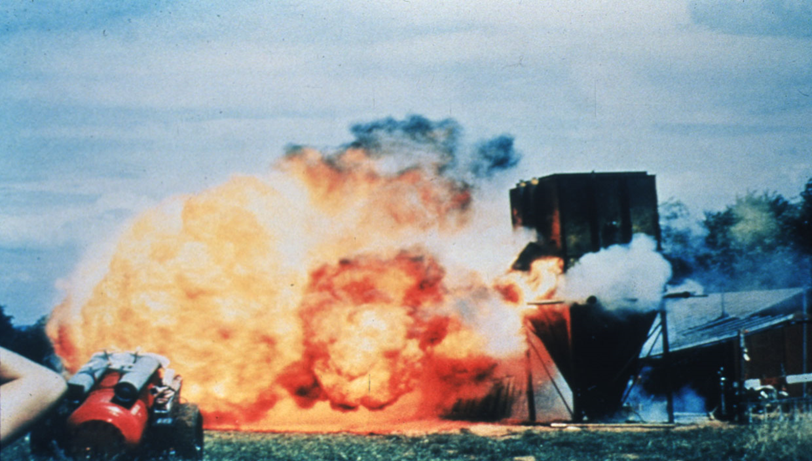 Key References
NFPA 652 – Standard on the Fundamentals of Combustible Dust
NFPA 654 – Standard for the Prevention of Fire and Dust Explosions from the Manufacturing, Processing, and Handling of Combustible Particulate Solids
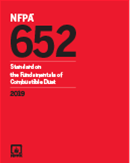 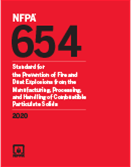 We’ve been doing it this way for 30-years…
Relative infrequency of dust explosions 
Address credibility issues
Use incidents to trigger action
Demos can be persuasive, but be careful not to model risky behavior
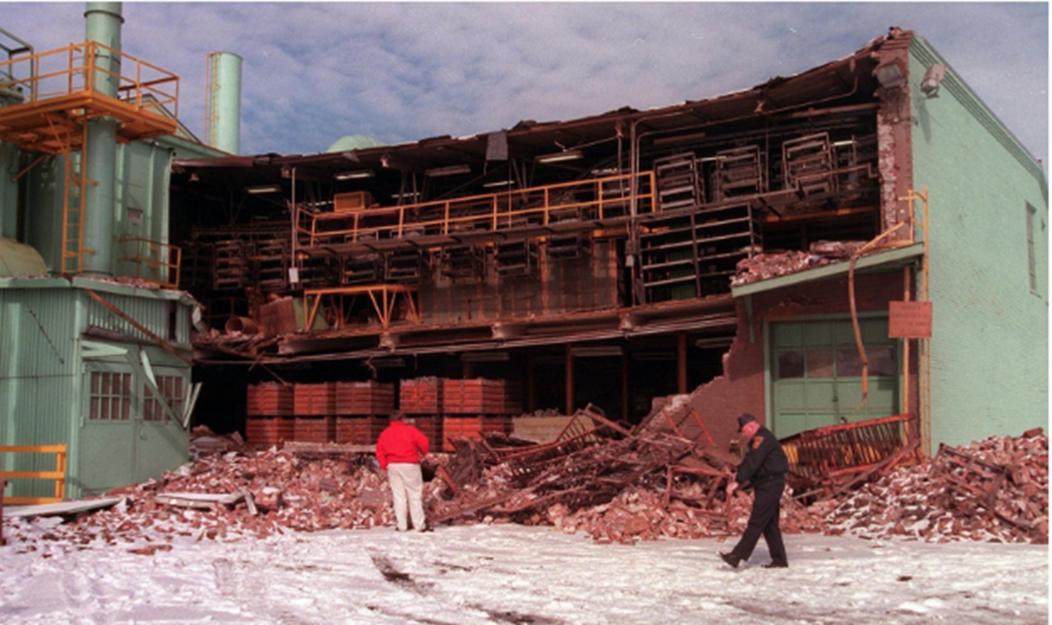 Prevention
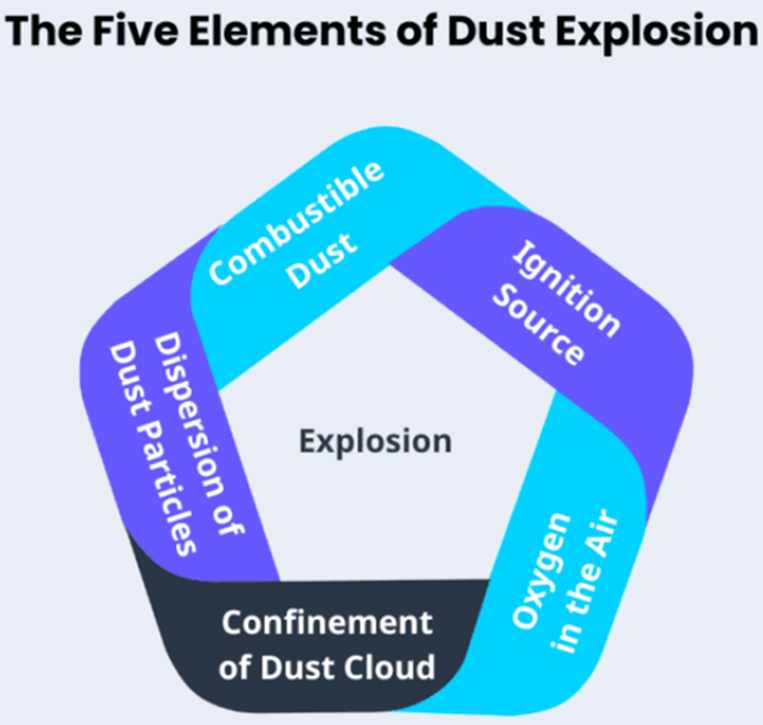 Dust Hazard Analysis
Process Equipment
Explosion relief
Isolation
Controlling oxygen or explosion containment may be feasible in some applications
Focus houskeeping efforts on preventing accumulations of dust-sized particles
Manage sources of ignition 
Open flames
Static discharge
Electrical equipment (Class 2)
Hot surfaces
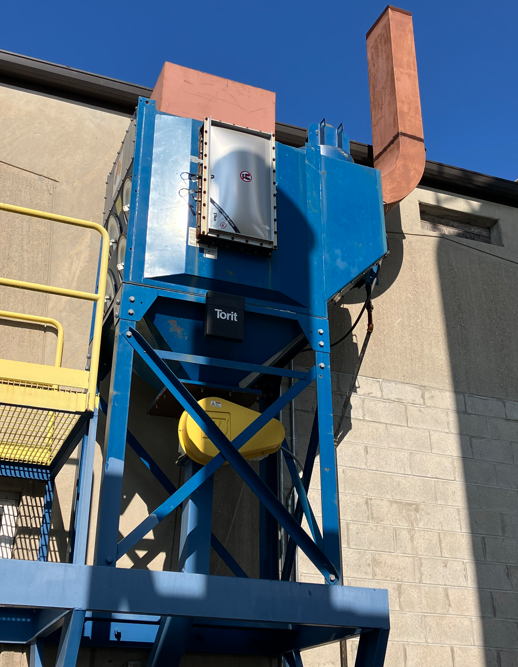 Dust collectors and bucket elevators
Basic requirements
Outside building or flameless vent
Explosion relief panels
Explosion Isolation Valve
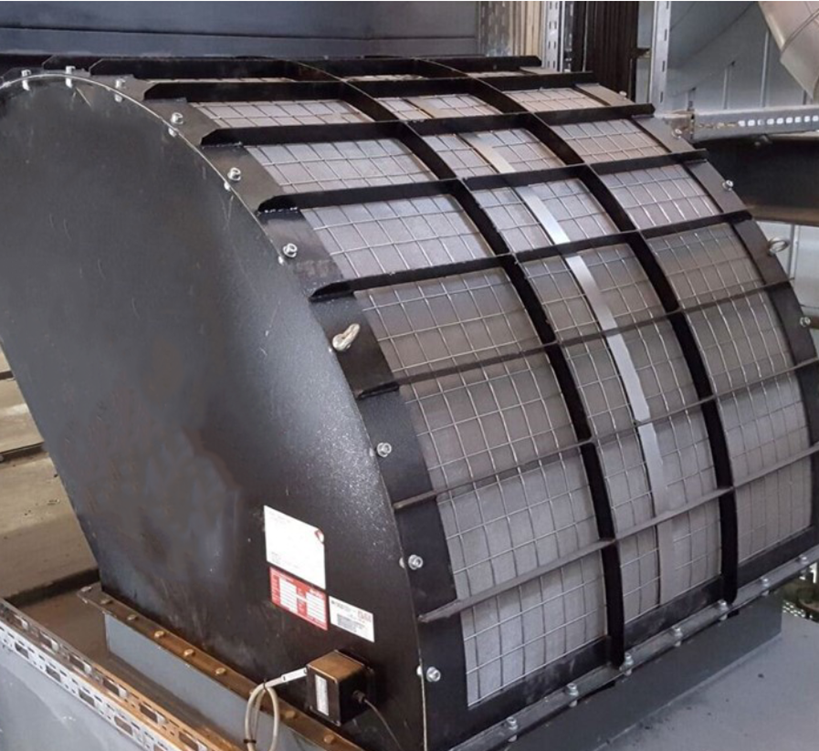 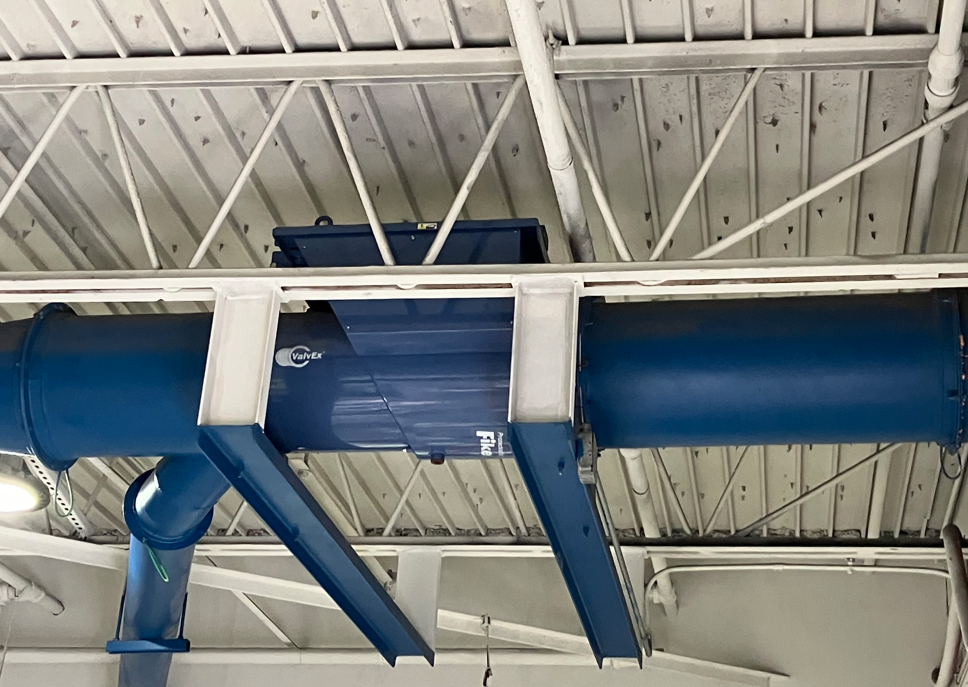 Retrofitting dust collectors
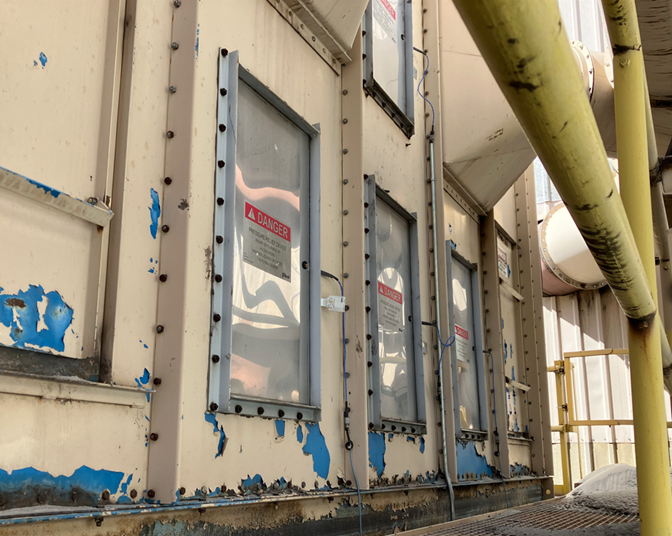 Select relief vents to fit between reinforcing ribs for easy installation
Consider pneumatic nibbler and punches to allow installation without rebagging
Housekeeping
Manage accumulations
Consider painting flooring surfaces to highlight visible dust
Should always be able to see the floor color
Never “blow down” the process
Use vacuum systems rated for combustible dusts, or hand brushes & brooms
Consider fixed vacuum systems for areas requiring frequent cleaning
Go after dust escape points aggressively
Worker training topics
Hazard awareness
Preventive measures
Inspection & reporting
Housekeeping methods
Special firefighting considerations
Fire extinguishers may suspend settled dust
Questions or comments?